ГРИМ, ВИЗАЖИСТИКА И ПРИЧЁСКА В ПРАКТИКЕ ДИЗАЙНА
Автор:
учитель изобразительного искусства 
МБОУ «ООШ с. Красный Яр»
Мордовкина Светлана 
Владимировна
*Искусство грима

*Визаж - искусство макияжа

*Парикмахерское искусство
Грим - (франц. grime, от староитальянского grimo - морщинистый), искусство изменять лицо актера с помощью специальных красок, пластических и волосяных наклеек (парика, бороды, усов, бакенбардов, ресниц и т.п.) в соответствии с требованиями исполняемой роли.

Назначение: создание сценического образа.

Профессия: художник-гримёр.
Грим видоизменялся в различные исторические периоды
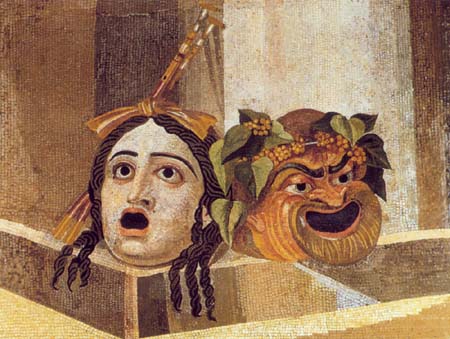 В Древней Греции актеры вместо грима использовали маски. Изготовлялись они из дерева и гипса,  были тяжелы и неудобны.
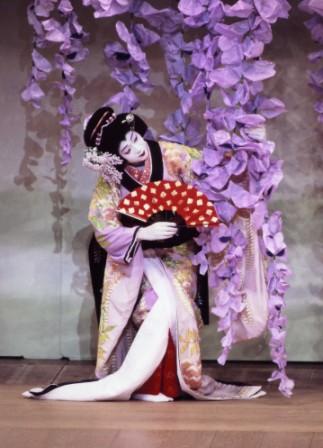 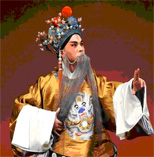 В театрах Востока (Китая, Японии) актерские группы полностью состояли из мужчин (Кабуки), поэтому грим должен был кардинально изменить внешность и «приукрасить» лицо.
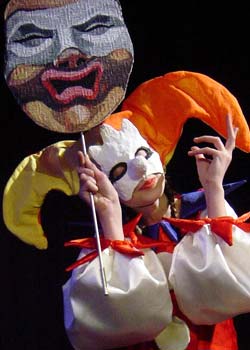 В русском театре искусство грима началось от скоморохов, шутов. 
На весёлых ярмарках, балаганных представле-ниях забавники раскра-шивали себе лица яркими красками, смешили народ.
Виды грима
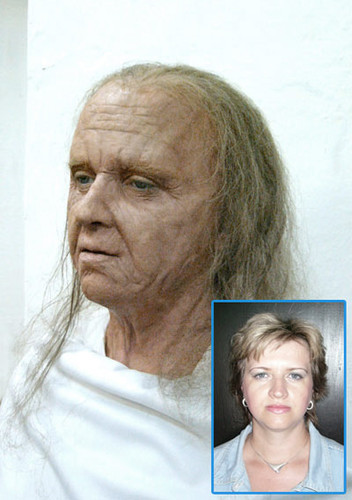 Возрастной - искусственное старение или омоложение лица, когда реальный возраст актера не соответствует возрасту персонажа.
Национальный -выделяет расовые особенности персонажа, не соответствующие антропологическому типу актера.
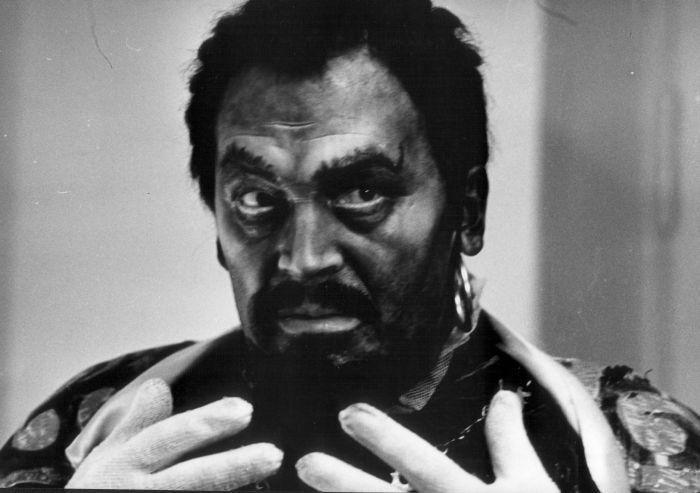 Мавр 
в Отелло Шекспира
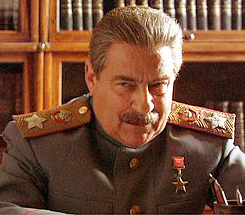 Портретный –используется 
при изображении конкретного узнаваемого лица.
Геннадий Хазанов в роли Сталина
Сказочный, или фантастический используемый при воплощении вымышленных персонажей, либо «очеловеченных» образов: Баба-Яга или Кощей Бессмертный в русских сказках.
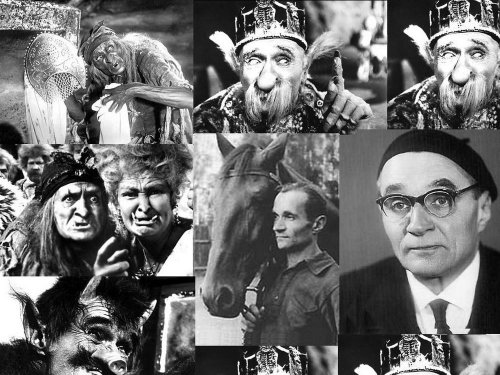 Роли Георгия Милляр
Визаж (макияж) – это искусство оформления лица направленное на создание прекрасного облика человека. 


Назначение: сделать лицо ярким, привлекательным, скрыть дефекты лица или отдельных его частей.

Профессия: визажист-косметолог или стилист-визажист.
Работа визажиста вос-требована в разнообраз-ных видах деятельности: все известные люди, от кинозвезд до политиков ежедневно прибегают к услугам профессиональ-ных стилистов-визажис-тов для создания наибо-лее привлекательного имиджа.
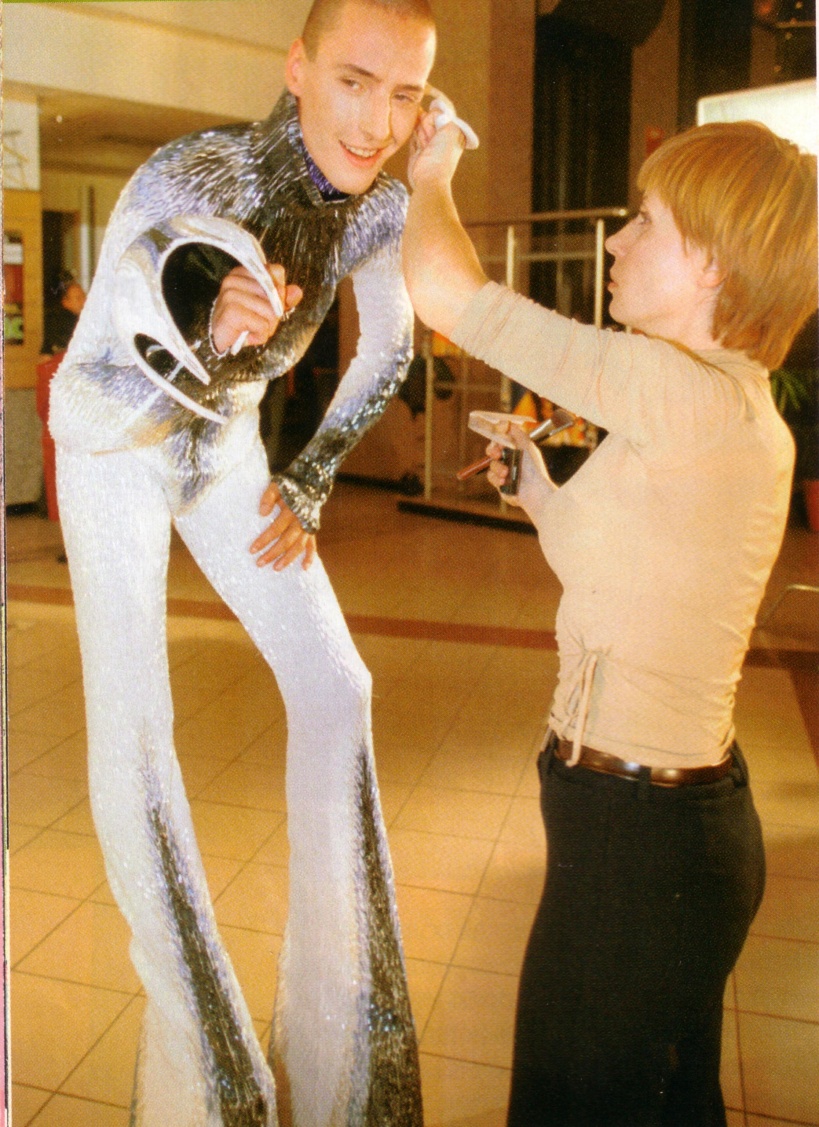 Разновидности макияжа
Повседневно-деловой - предназначен  для работы.
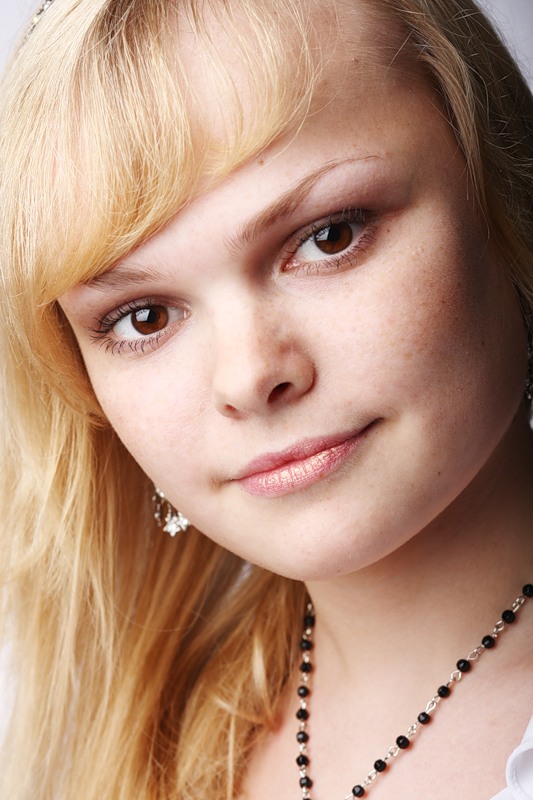 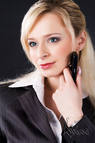 Натуральный - легкий, почти «прозрачный» макияж, не изменяющий, а лишь подчеркивающий черты лица
Вечерний - характерно больше фантазии, красок и гламура.
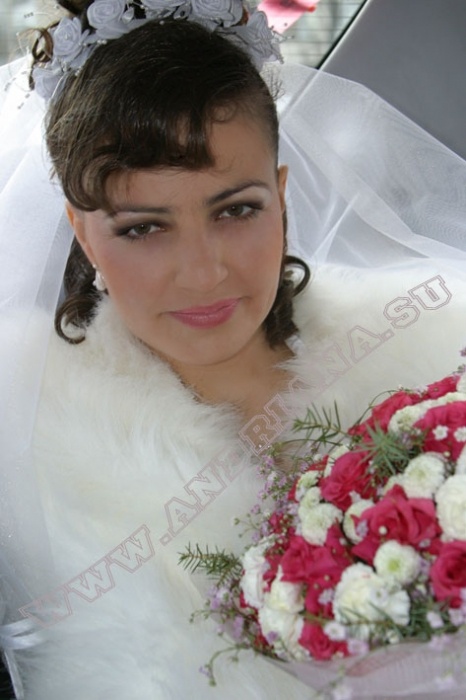 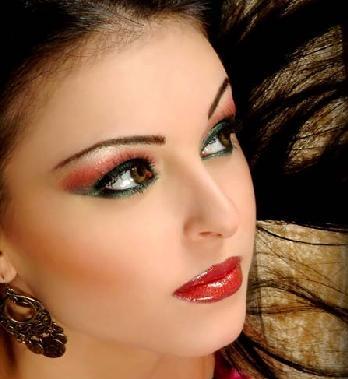 Праздничный - макияж для особых случаев
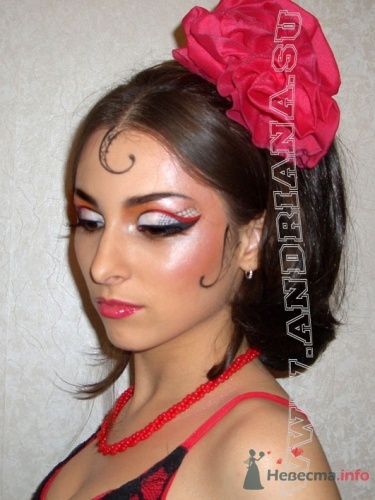 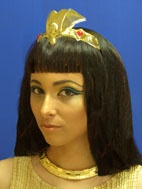 Образный - пользуется большим спросом в актерской среде, в модельном и рекламном бизнесе.
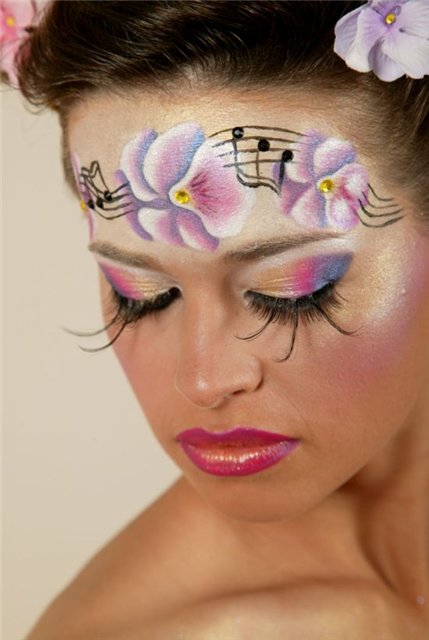 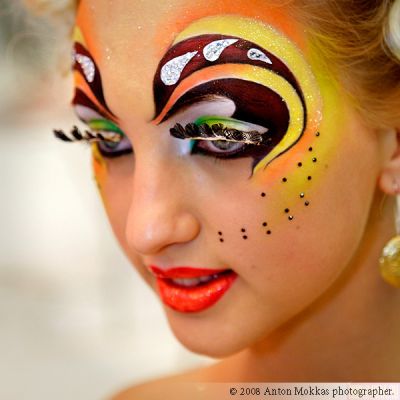 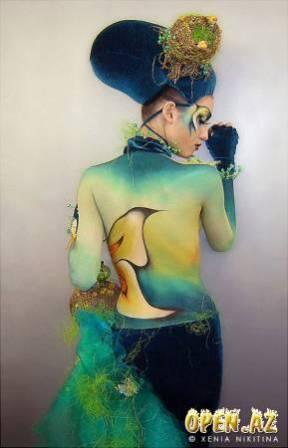 Фантазийный макияж и боди-арт - один из самых замечательных способов самовыражения через собственную внешность.
Причёска – это форма придаваемая волосам завивкой, стрижкой, укладкой.


Назначение: часть имиджа, с его помощью можно создать любой образ.


Профессия: парикмахер-стилист.
Люди, жившие ещё в древних цивилизациях внесли свой вклад в развитие парикмахерского ремесла. Они изобрели многочисленные средства и способы создания причёсок. Красиво заплетали пряди волос, искусно укладывали локоны, делали завивки на железные стержни, придавали объём волосам.
Умело выполняли мужские стрижки и причёски, сбривали усы и бороды.
 Каждая историческая эпоха диктовала свою моду на причёски.
Египтяне в древности носили парики: тщательно заплетен-ные в косички. Парики из дорогостоящих материалов были достоянием жрецов.
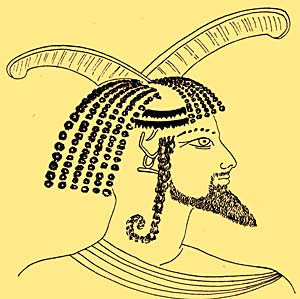 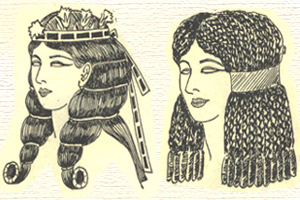 Считается, что в Древней Греции парикмахерское искусство было наиболее развитым. Характерная прическа гречанки представляла собой пышные волосы, завитые в локоны, разделены на прямой пробор, со лба и боков зачесаны назад и убраны на затылке в узел.
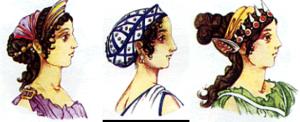 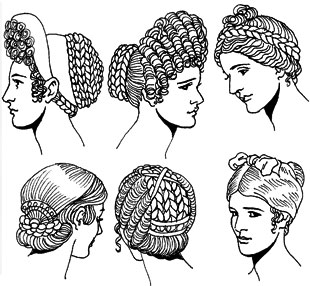 Парикмахерское искусство в Древнем Риме достигло виртуозности, женские прически были замысловатыми. Виртуозы-мастера, выполняя прически и соревновались в изобретательности.
Парикмахерское искусство эпохи Возрождения получило новое развитие. В прическе обязательным условием был открытый высокий лоб, для большей выразительности стремились увеличить высоту лба, сбривая часть волос над ним. Иногда сбривали и брови.
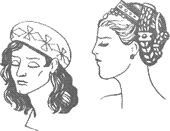 Причёски стиля Барокко соответствовали одежды тех времён. Высокие воротники «жабо» требовали причёсок большого объёма.
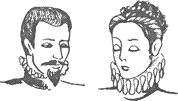 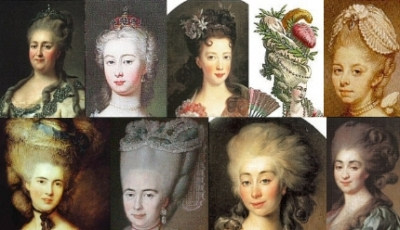 В период Рококо наступил расцвет парикмахерского искусства. В это время на дамских головках разыгрываются морские сражения с миниатюрными парусниками, расцветают райские сады.
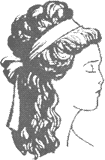 Со второй половины XVIII века прически становятся более простыми и естественными, зачастую с использованием только одной шпильки, а иногда и просто завязывались узлом.
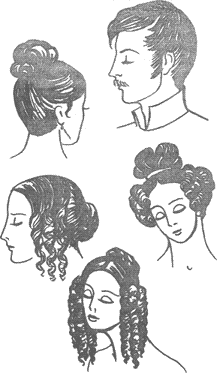 Стиль ампир возник в 20-х годах XIX века в Вене. Это был блеск расцвета парикма-херского искусства: пышные локоны обрамляют виски, объем волос на затылке убран в разнообразный рисунок. Мужчины носили пряди средней длины, зачесанные к лицу.
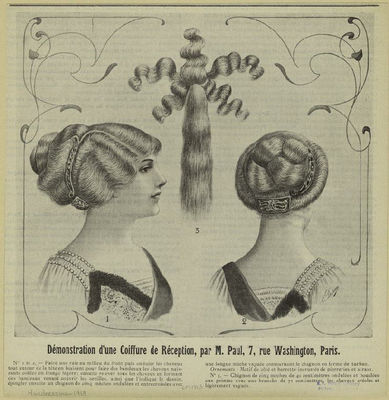 В конце XIX в. в моду входит короткая, женская, геометрическая стрижка.
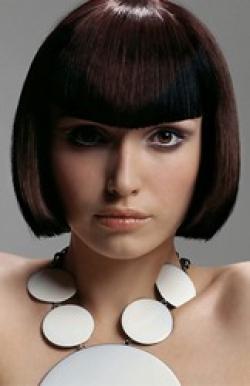 20-е годы XX века - та редкая эпоха, когда царят женщины хрупкие и бледные, с черными, коротко подстриженными в стиле "Каре" волосами и прямой челкой, спадающей на сильно накрашенные глаза.
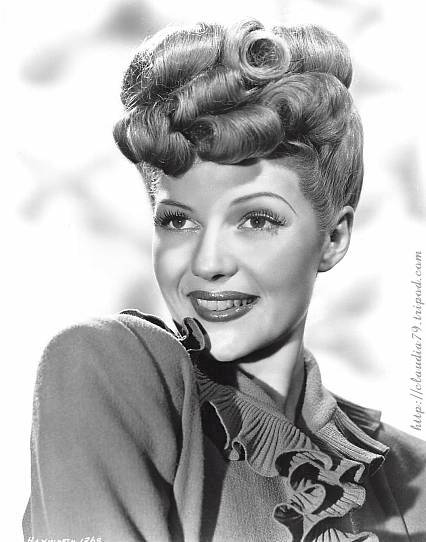 В 40-е годы стиль женской одежды был огрубленным, военизированным. Но в моде держались сложные прически с локонами до плеч и пышными коками надо лбом.
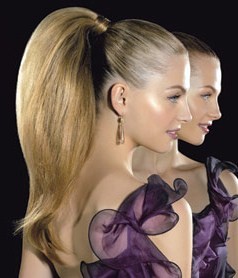 В конце 50-х годов входит в моду целый ряд причесок: прямые и длинные распущенные волосы, «Конский хвост».
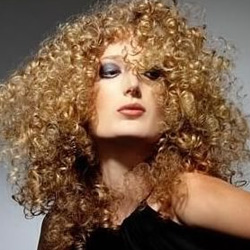 70-е годы приносят миру «химическую завивку».
Мягкость, женственность и естественность – 
три кита сегодняшней моды в прическах.
Сказка для твоих волос
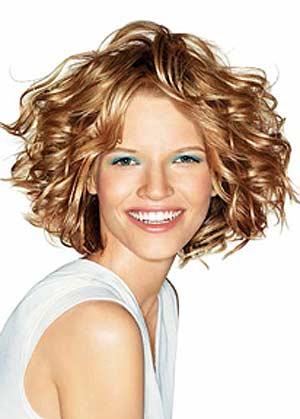 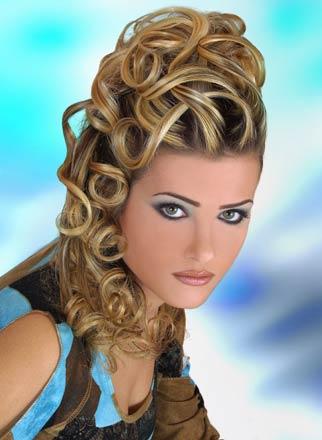 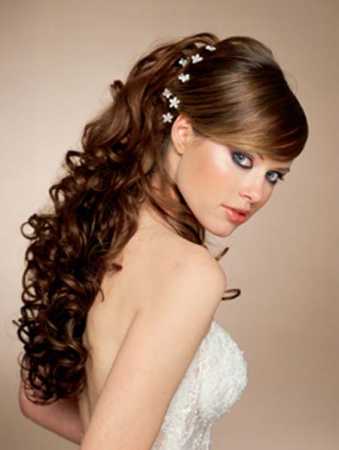 Естественная небрежность
Романтика
Снежная королева
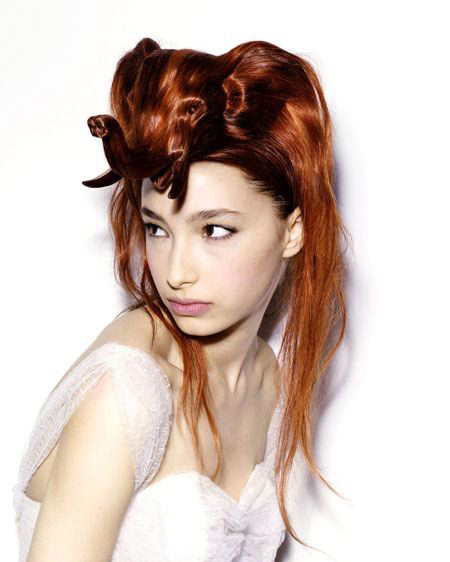 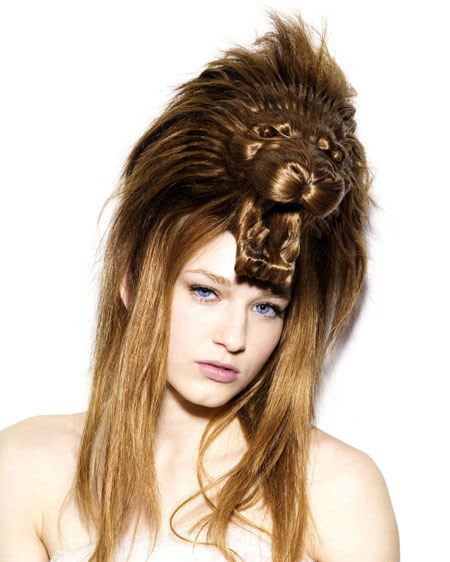 Мастерство 
парикмахеров-виртуозов
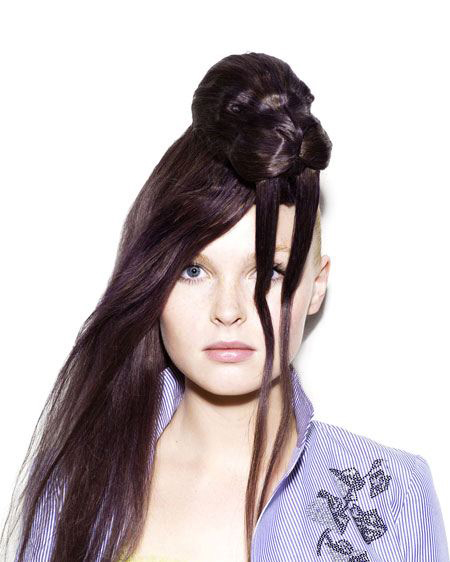 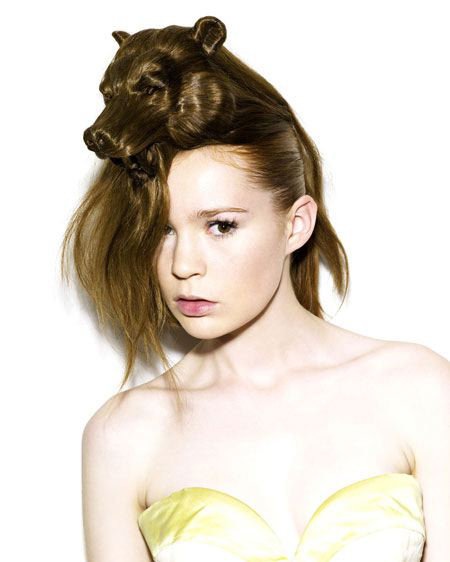 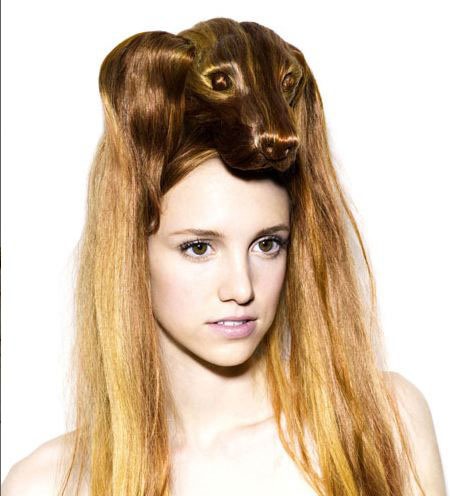